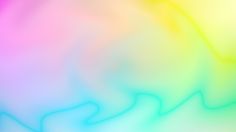 РОССИЙСКАЯ ФЕДЕРАЦИЯ ИРКУТСКАЯ ОБЛАСТЬМуниципальное бюджетное дошкольное образовательное учреждение«Детский сад общеразвивающего вида №93»муниципального образования города БратскаИнтерактивная игра по                 формированию элементарных математических представлений для детей 5-6 лет«Математика с любимыми героями!»                        Автор: воспитатель1 категории                                              Мизерева Ирина ВасильевнаБратск, 2019
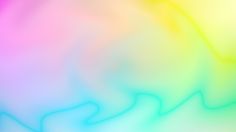 Цель: Создание мотивации детей (с помощью интерактивной игры), 
направленной на активную самостоятельную детскую деятельность для получения результата (получение правильного ответа). 

Задачи:
-Формировать элементарные математические представления детей через обобщение, систематизацию, расширение и углубление знаний;
-Развивать воображение, внимание, сообразительность, понятливость, сосредоточенность;
-Воспитывать  устойчивый интерес к математическим знаниям, умению пользоваться ими.
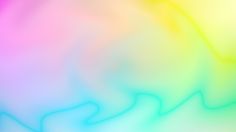 Начало игры. Ребенок 5-6 лет со взрослым сидит возле компьютера. Открывается игра. Ребенку предлагается наводить курсор мышкой. Взрослый руководит ходом игры. Нажав на возврат-возвращаемся в меню.  Ребенок выбирает с кем из героев он будет играть:
Смешарики.
Цель: Формировать умения соотносить количество с числом.
Красная Шапочка.
Цель: Совершенствовать умение сравнивать две группы предметов.
Маша.
Цель: Формировать знания детей о геометрических фигурах.
Фиксики.
Физкультминутка.
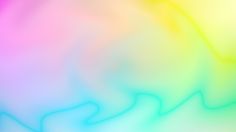 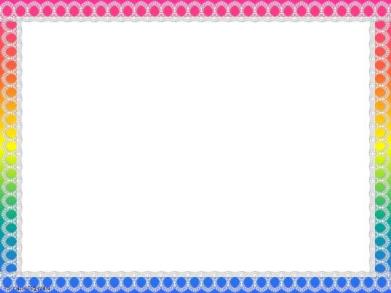 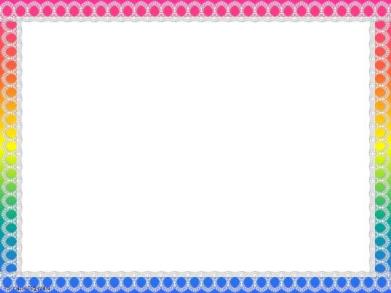 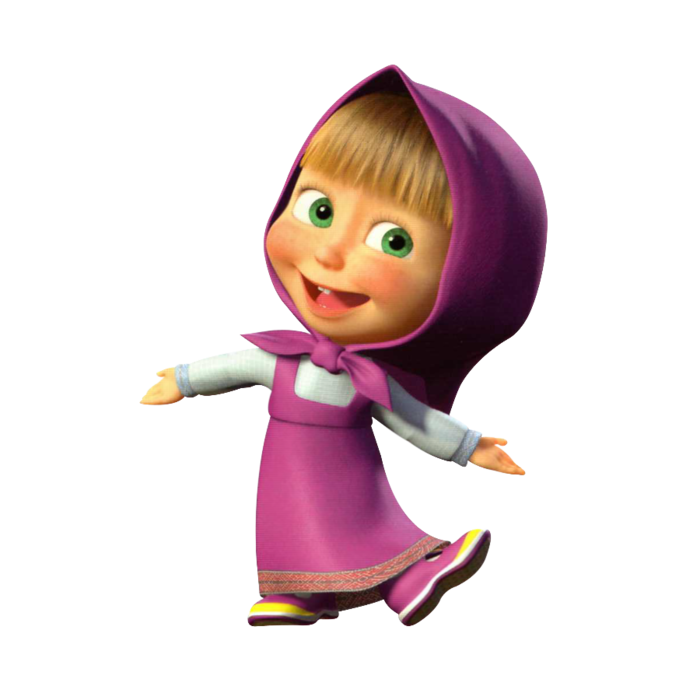 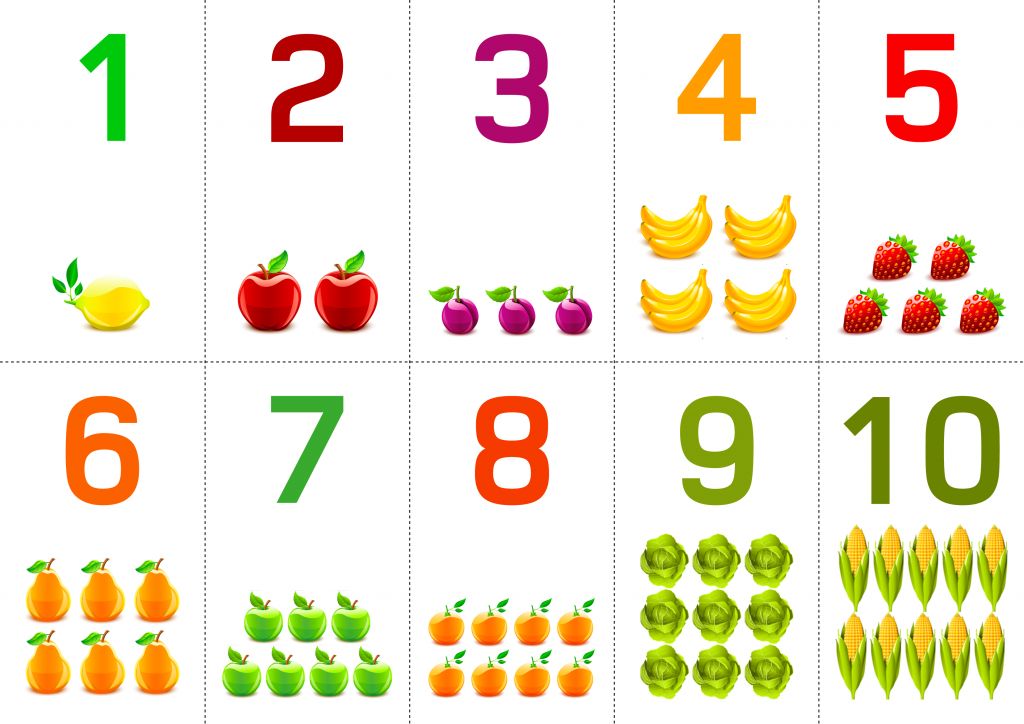 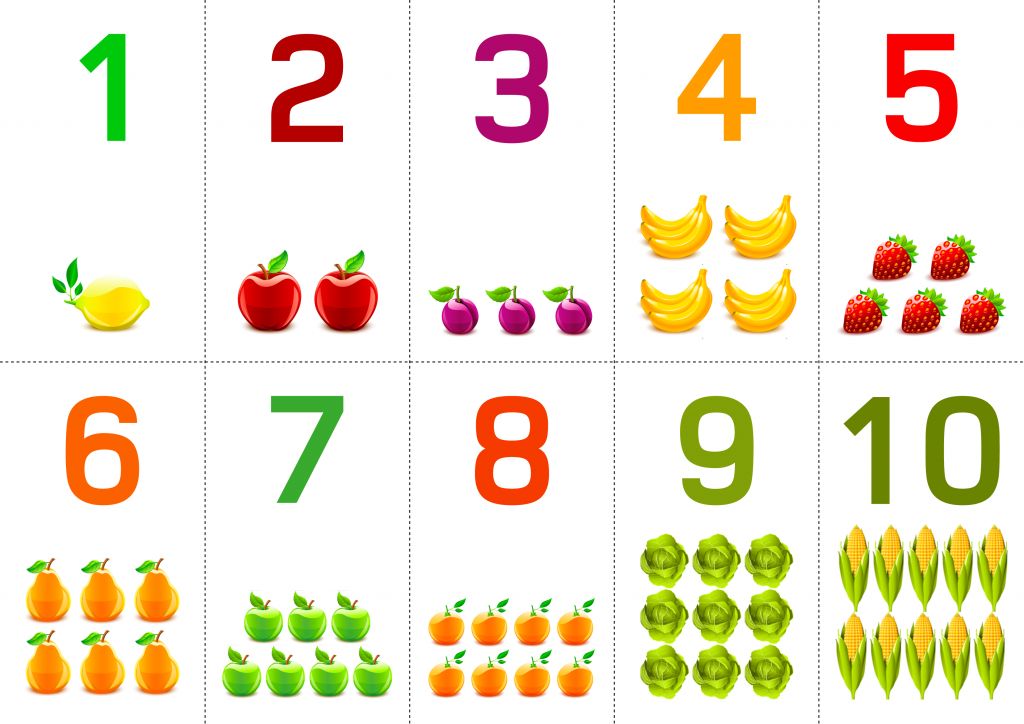 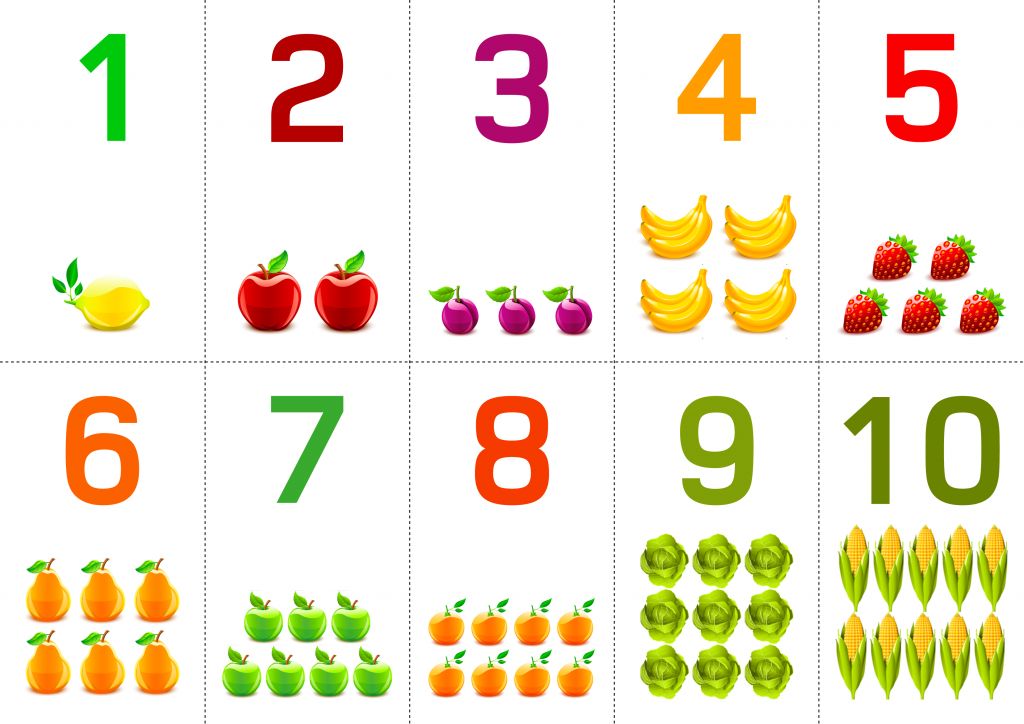 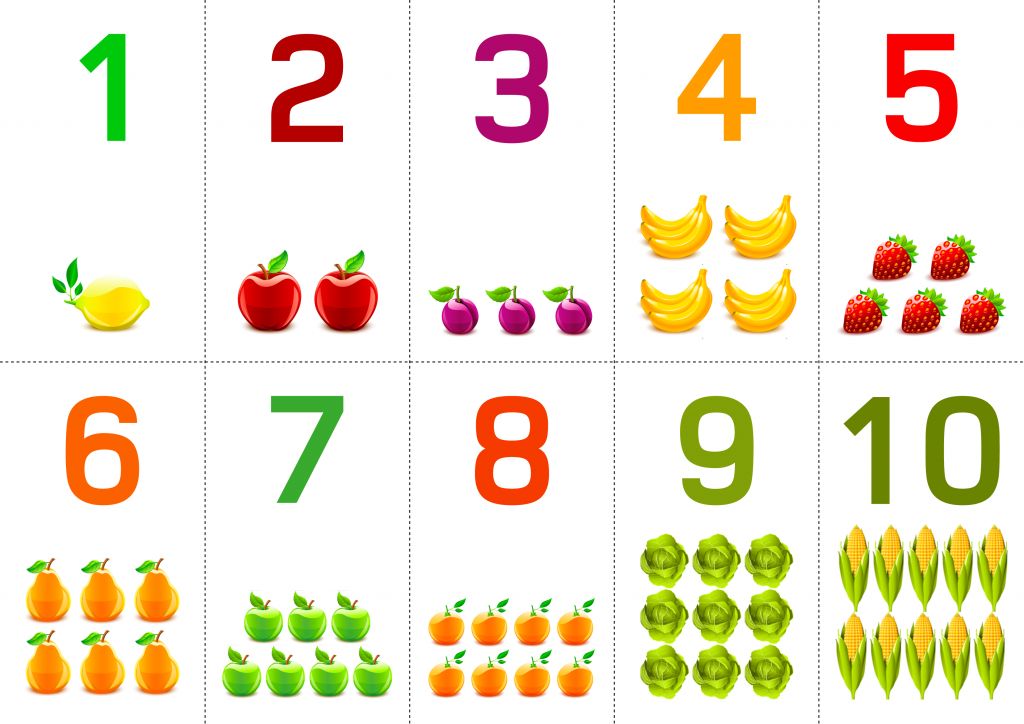 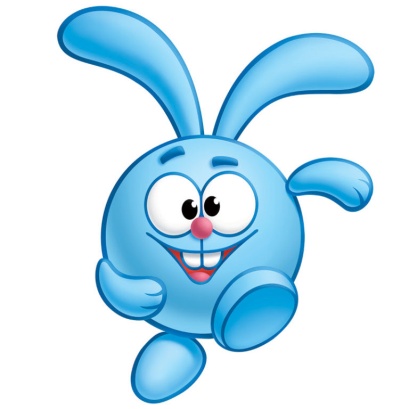 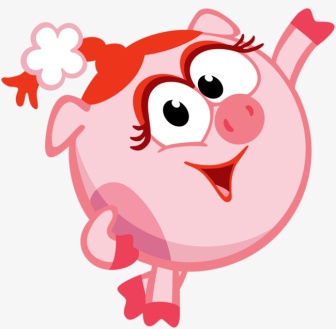 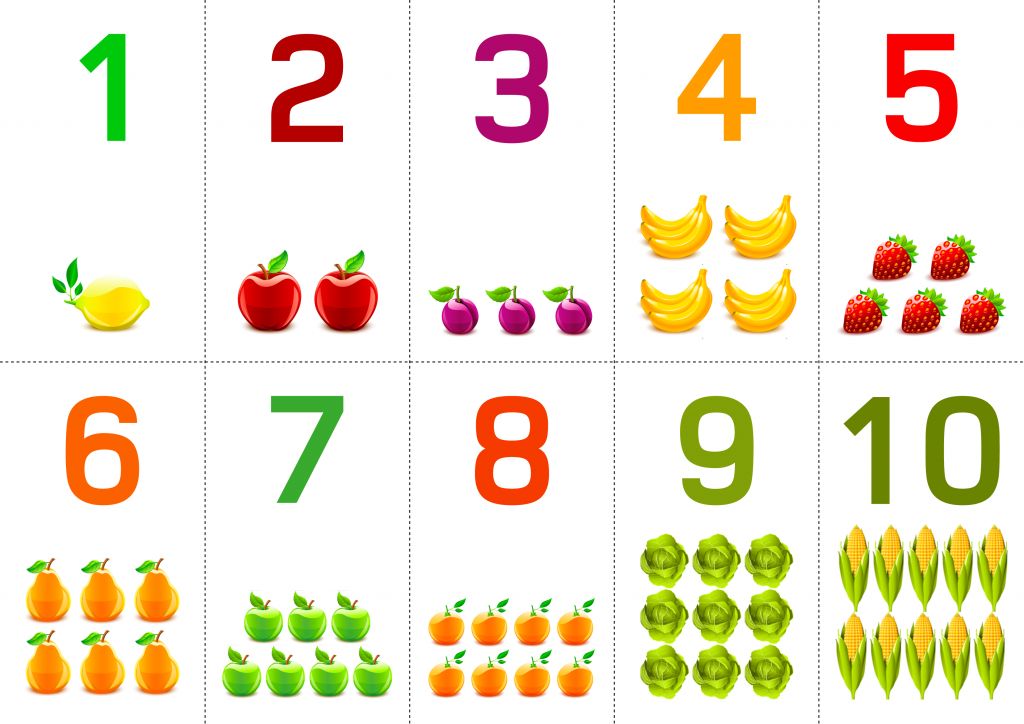 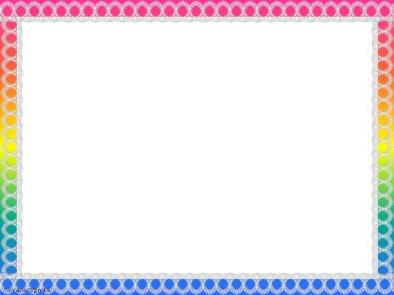 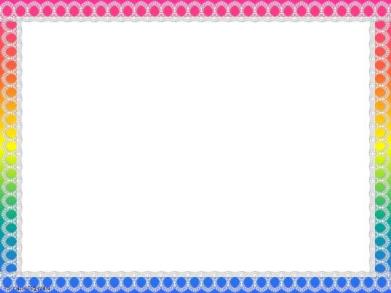 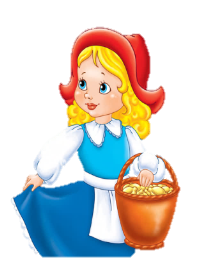 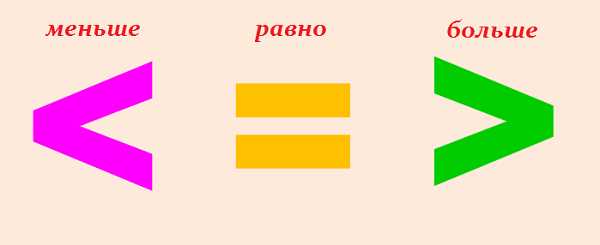 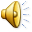 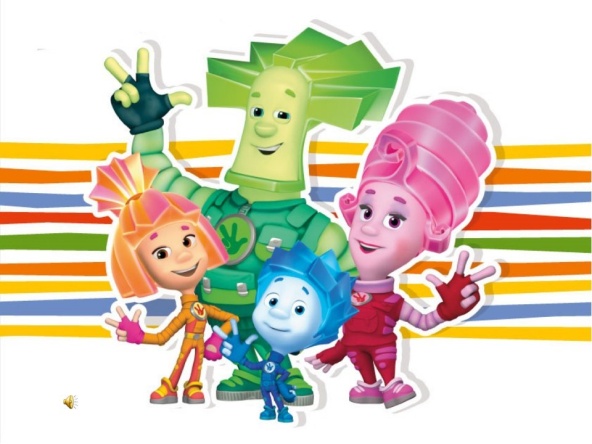 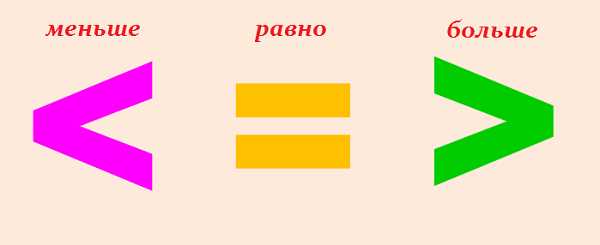 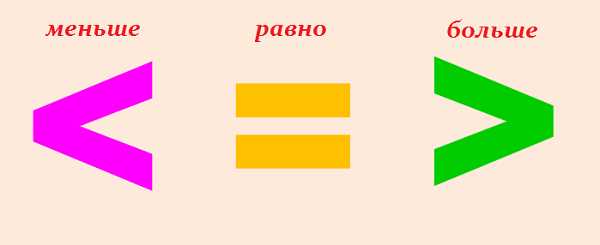 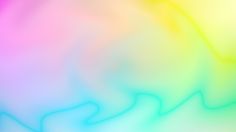 Выбери правильный ответ.
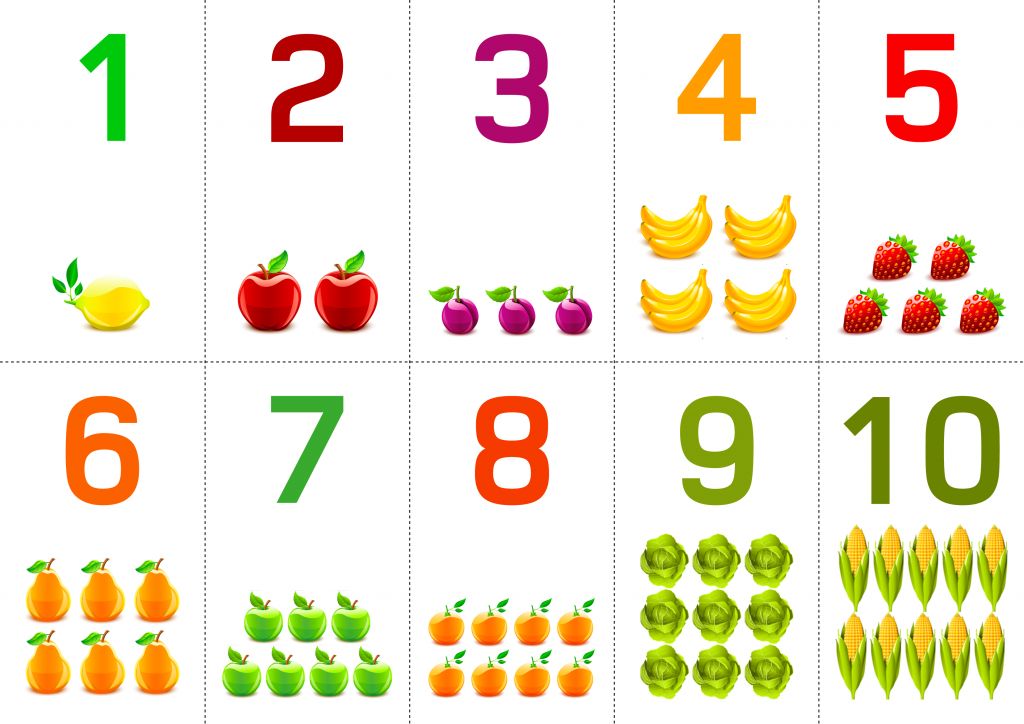 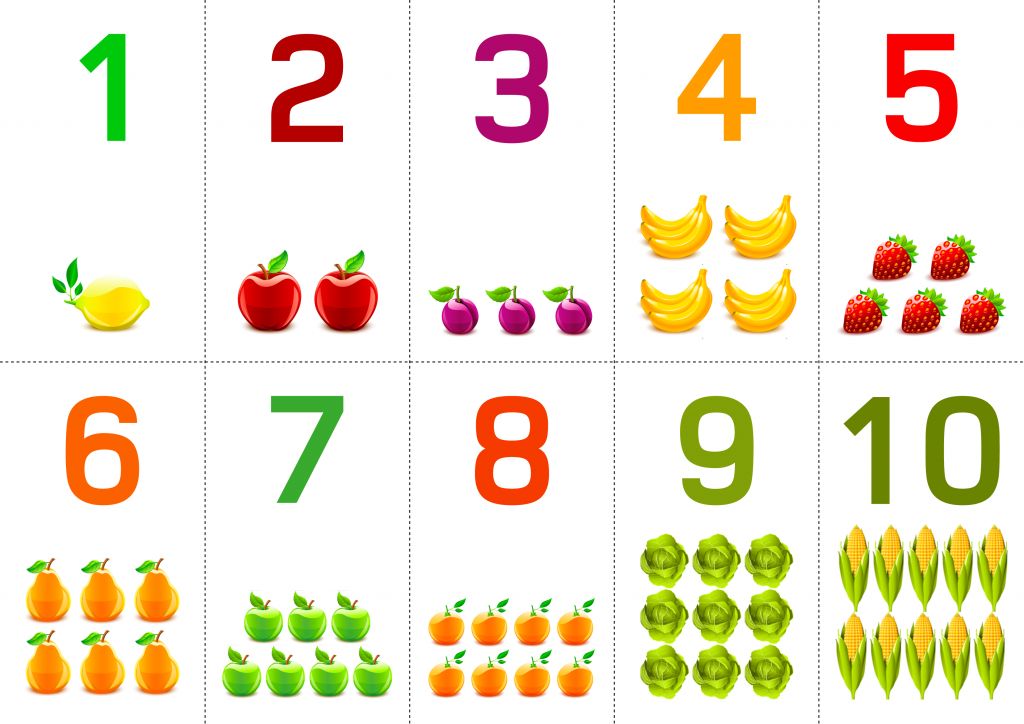 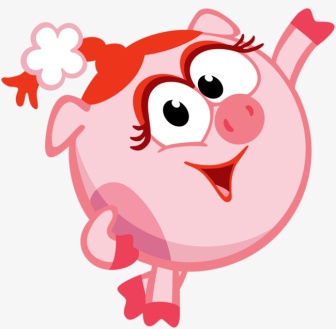 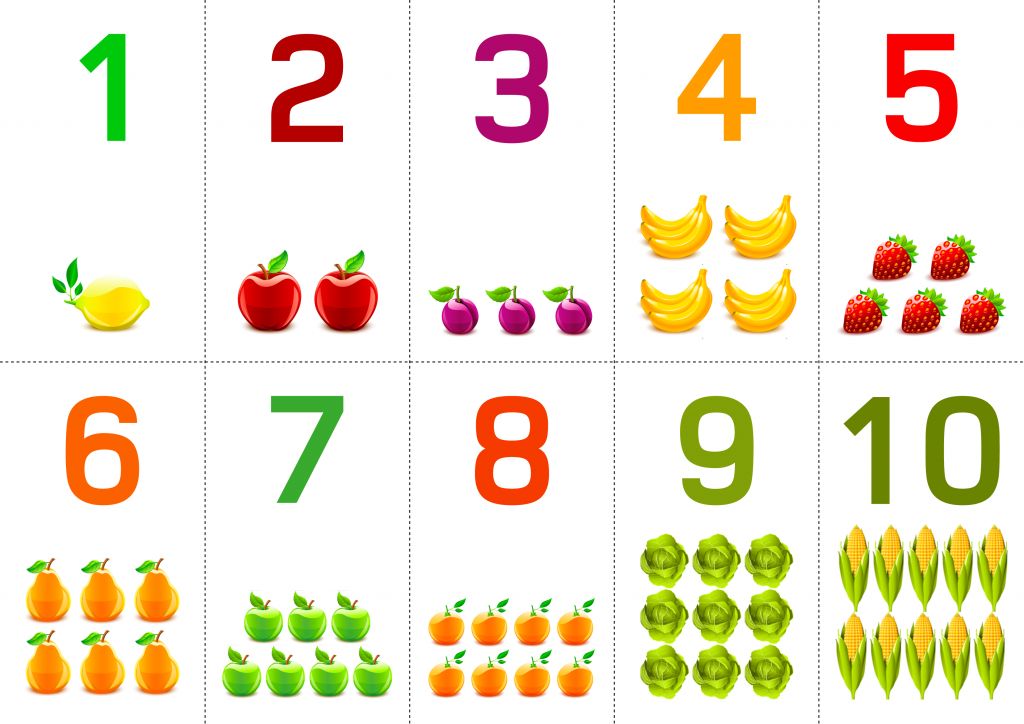 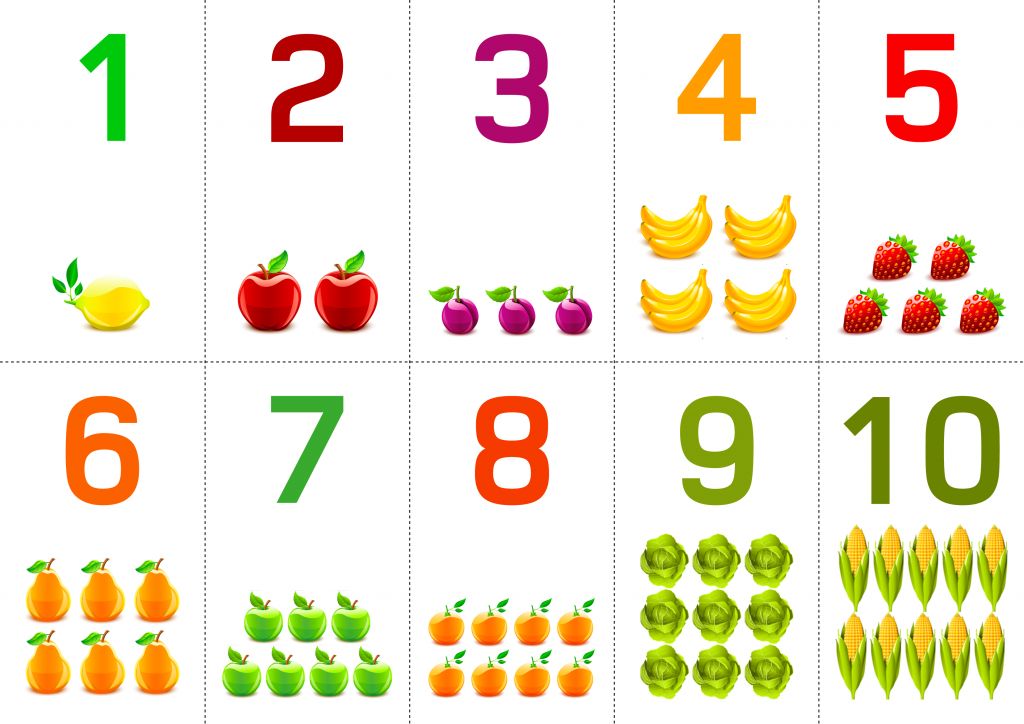 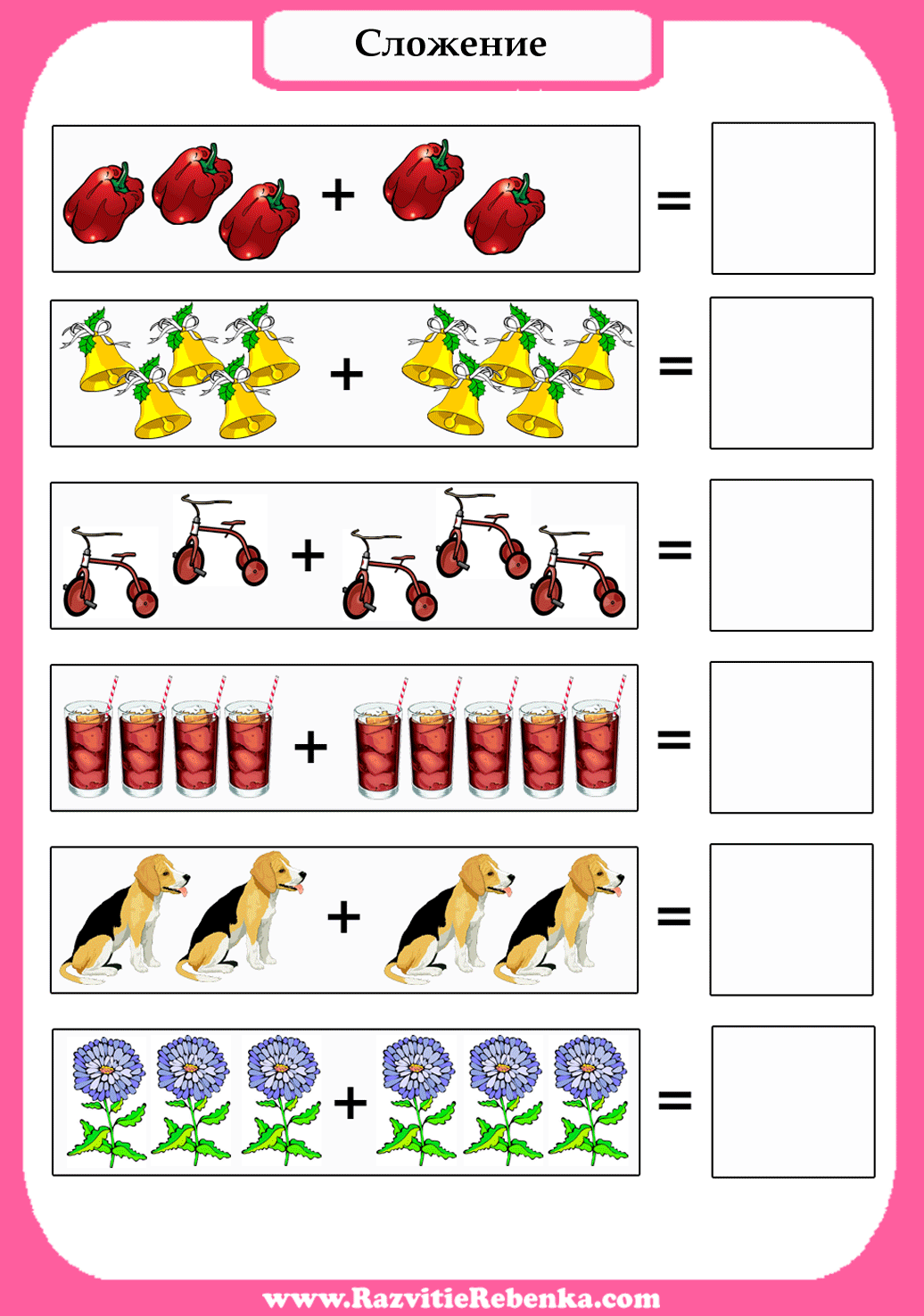 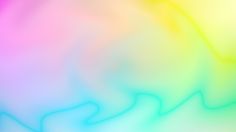 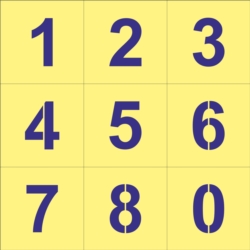 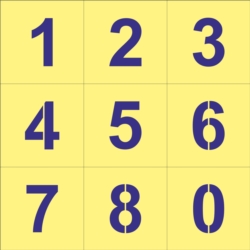 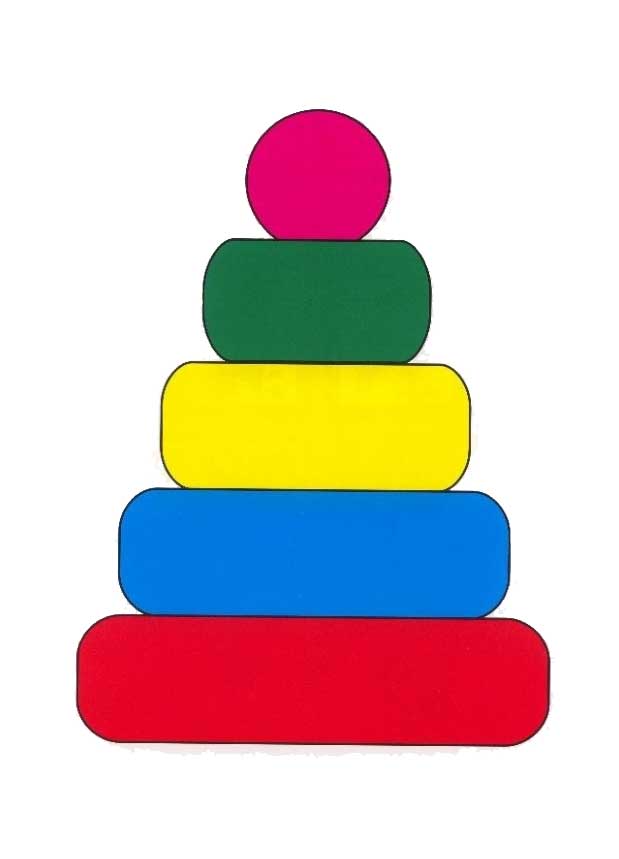 Вставь 
пропущенные
цифры
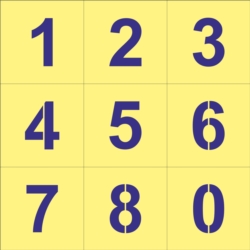 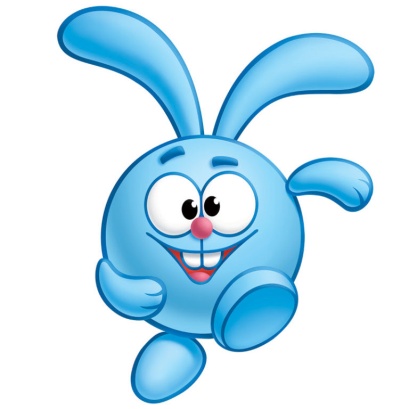 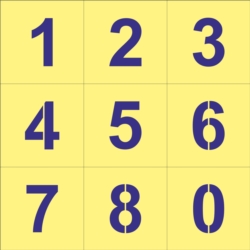 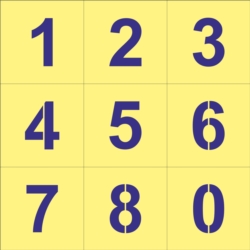 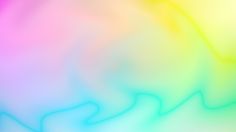 Сколько всего героев
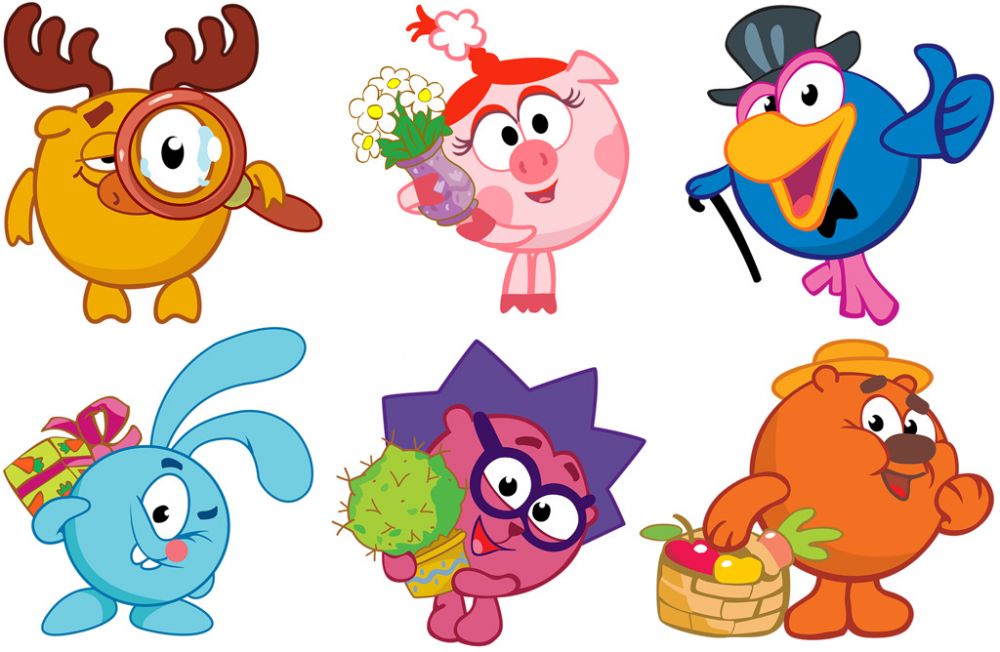 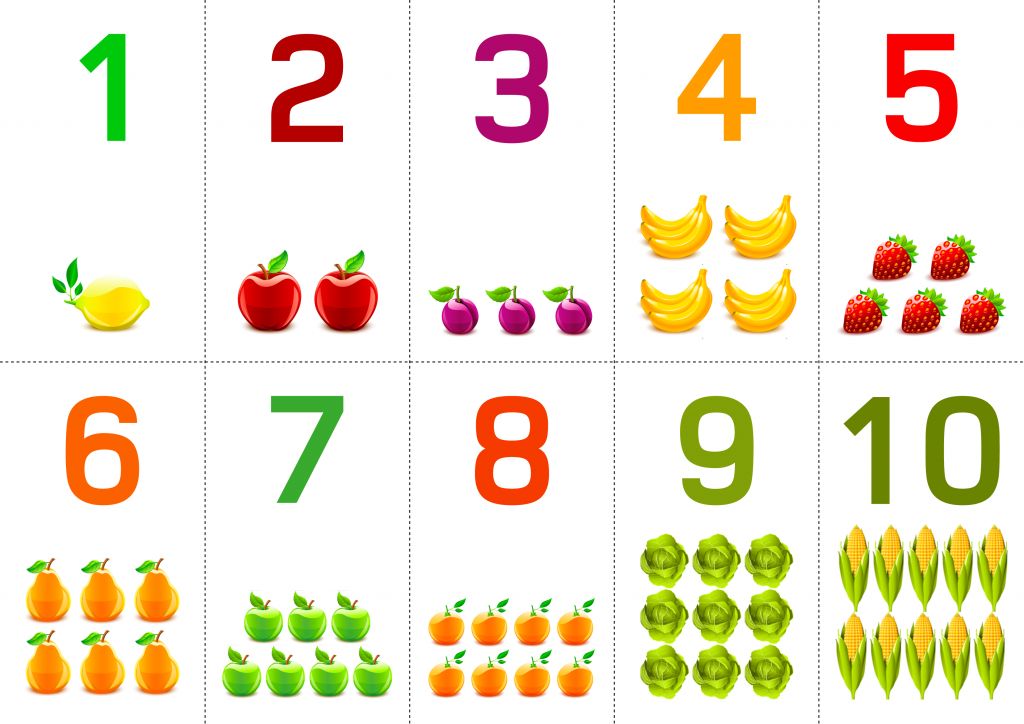 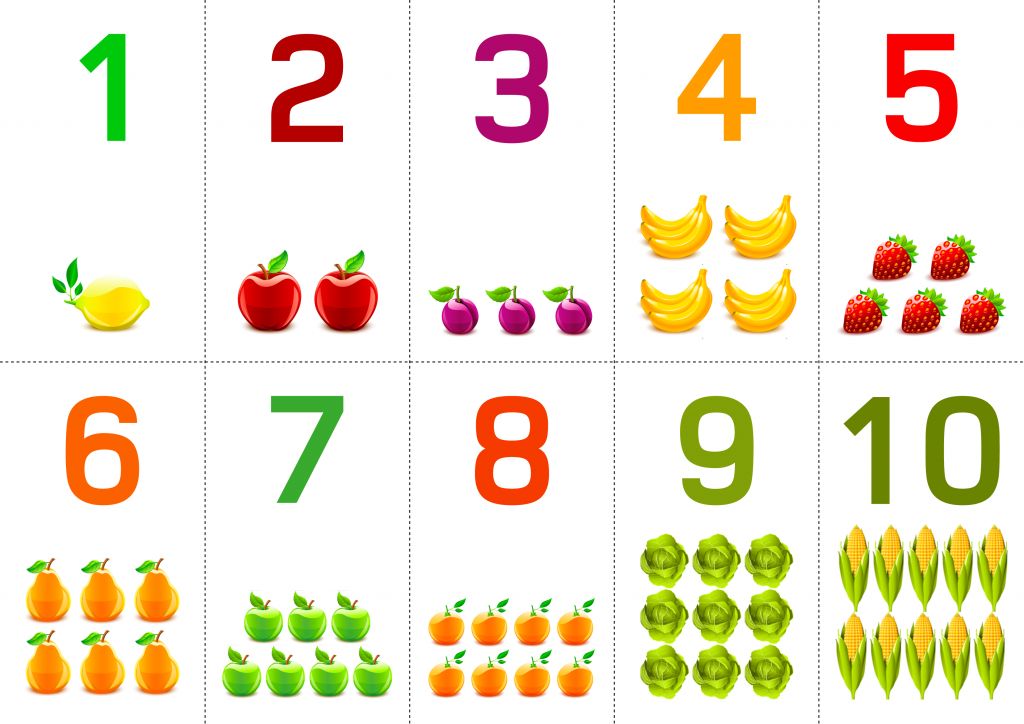 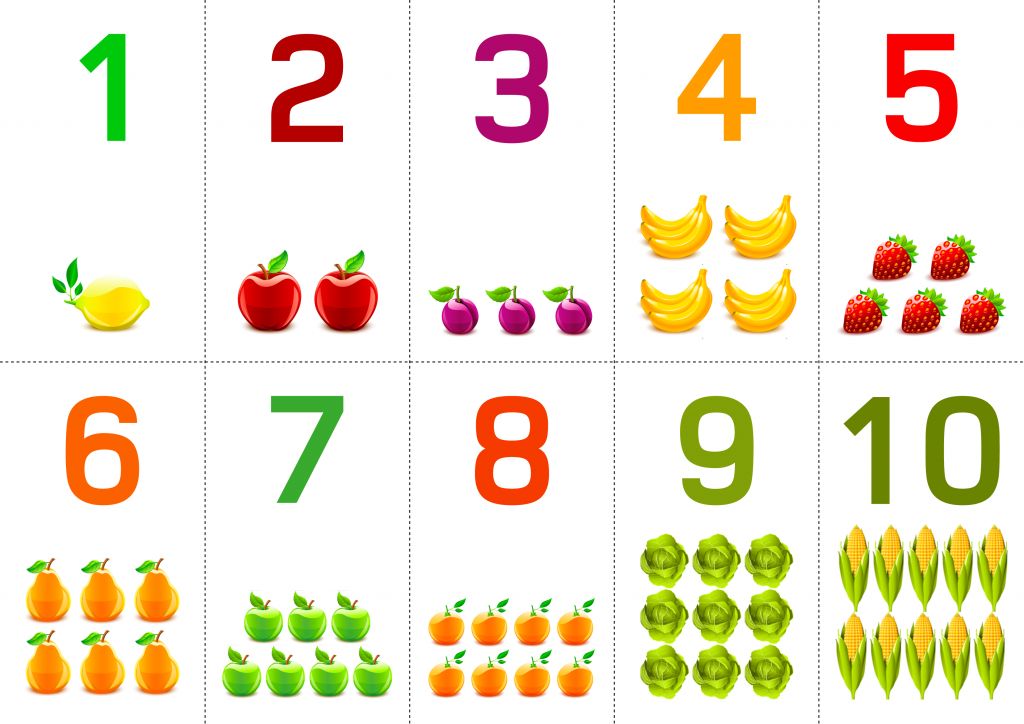 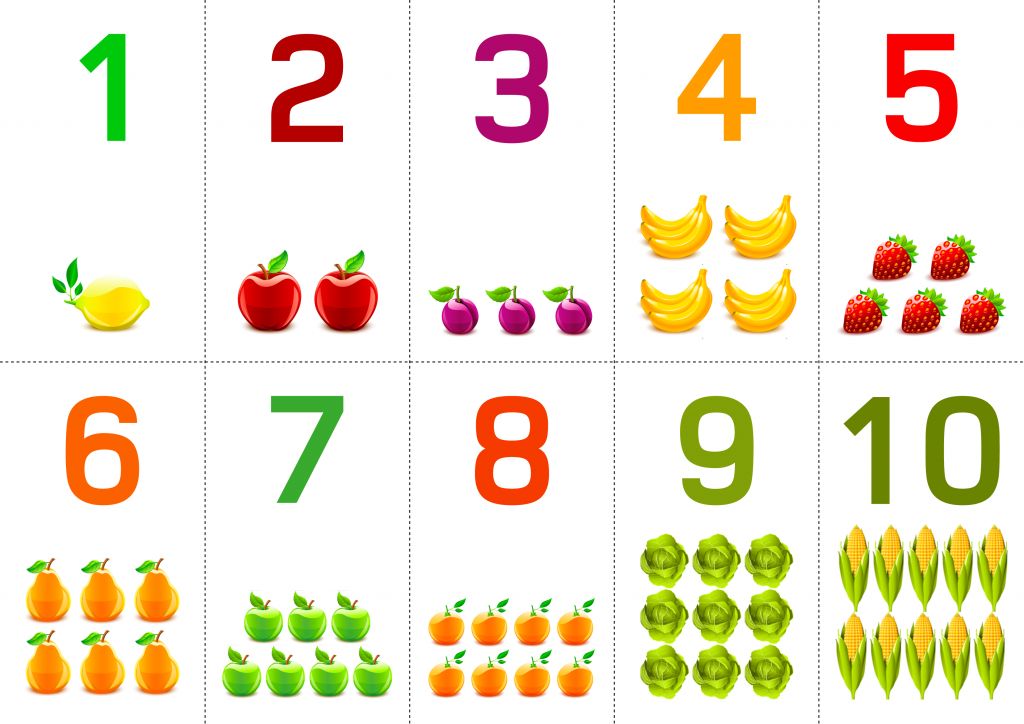 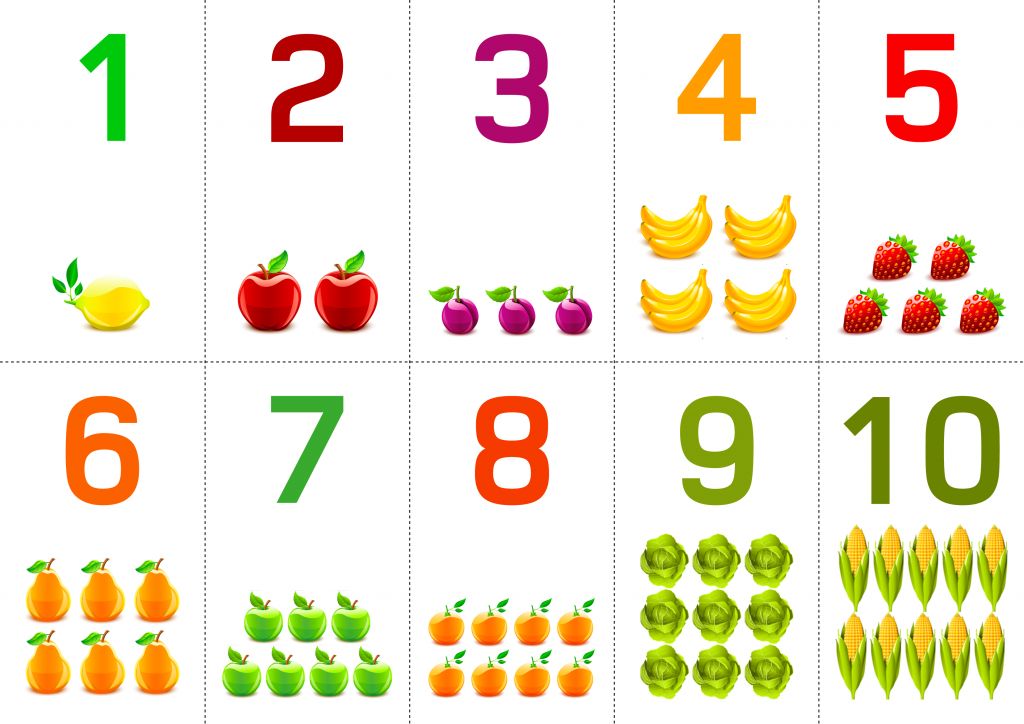 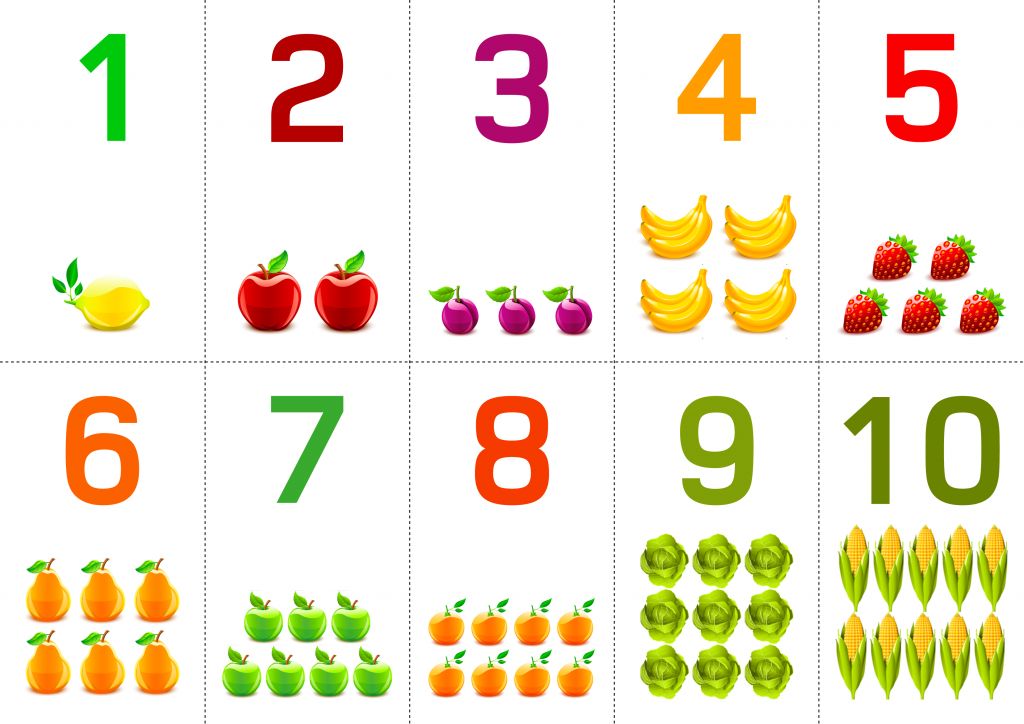 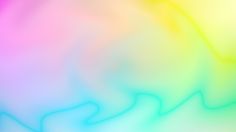 Молодцы!
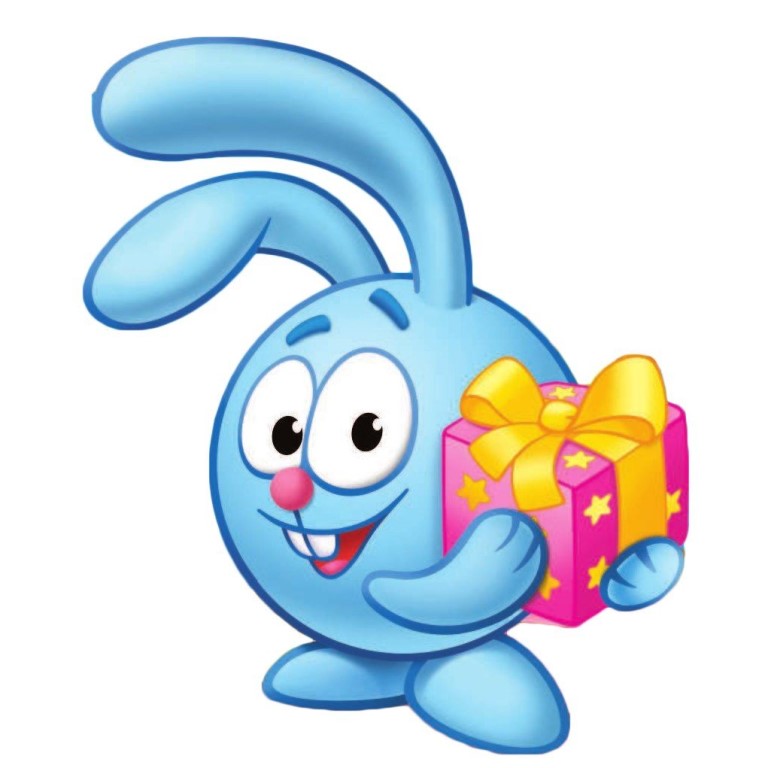 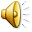 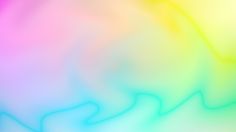 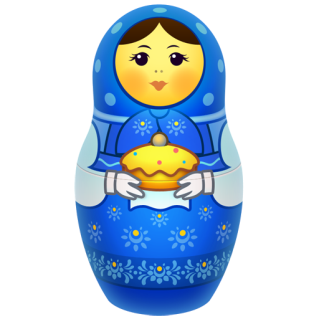 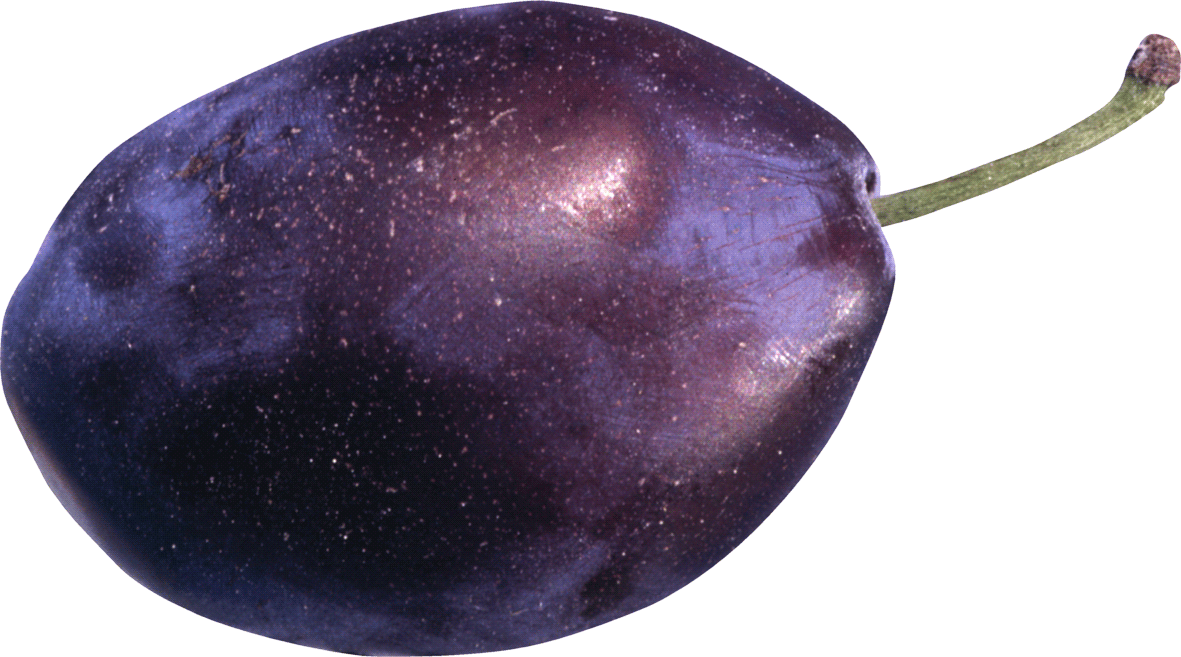 Что похоже 
на
треугольник
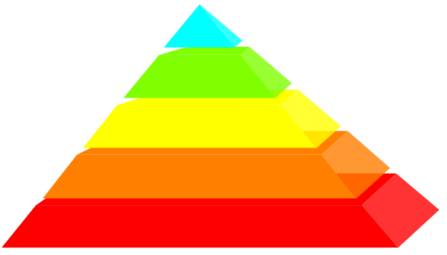 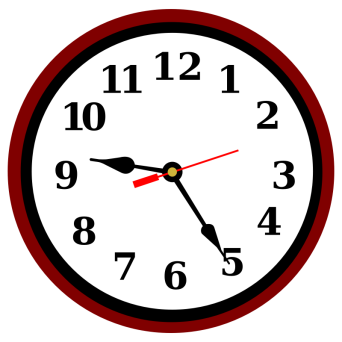 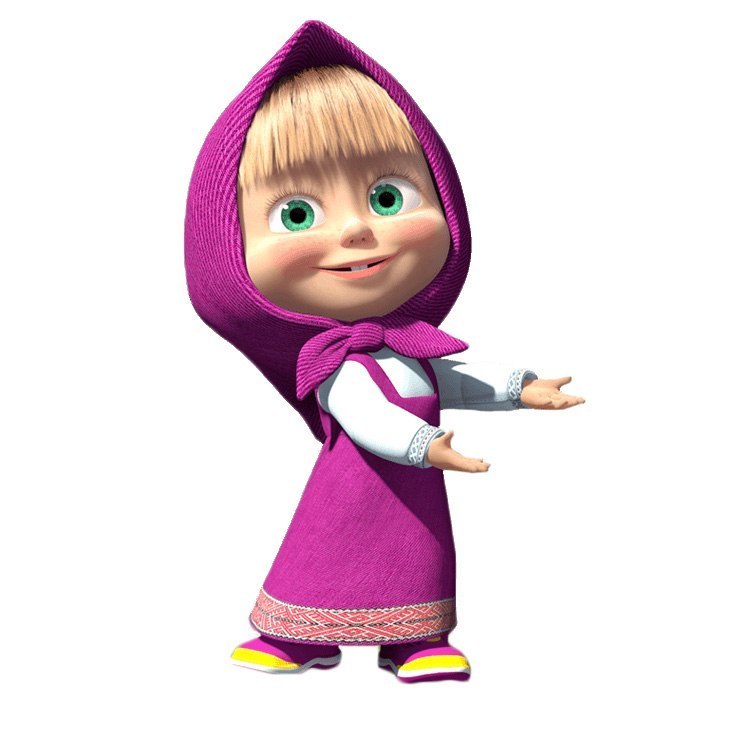 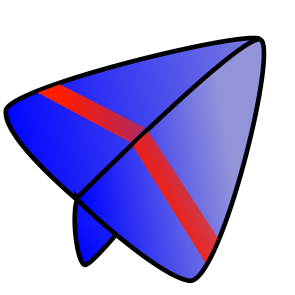 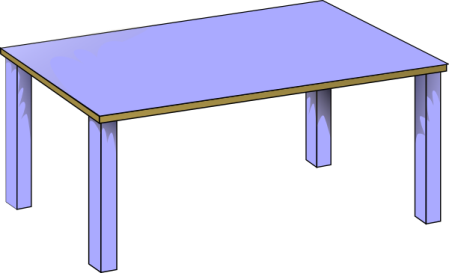 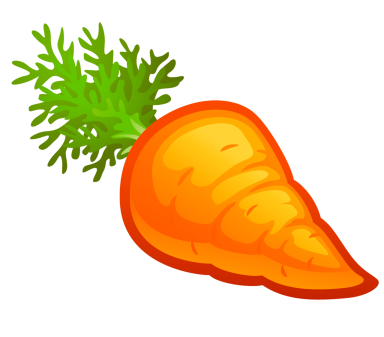 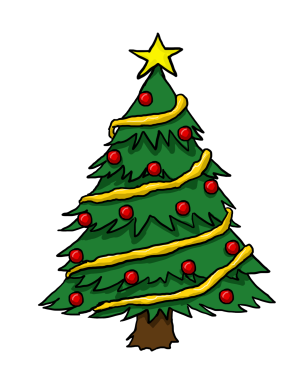 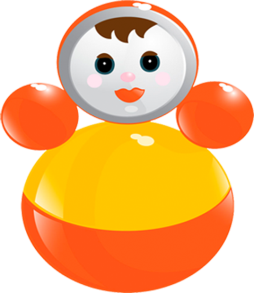 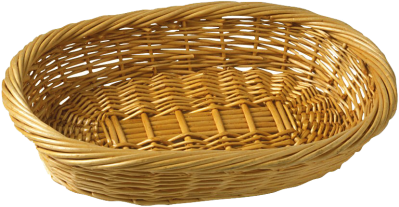 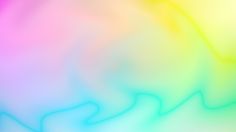 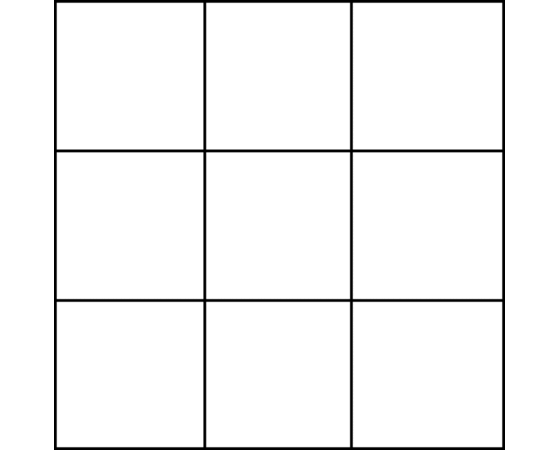 Вставь пропущенную
фигуру
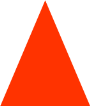 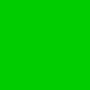 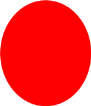 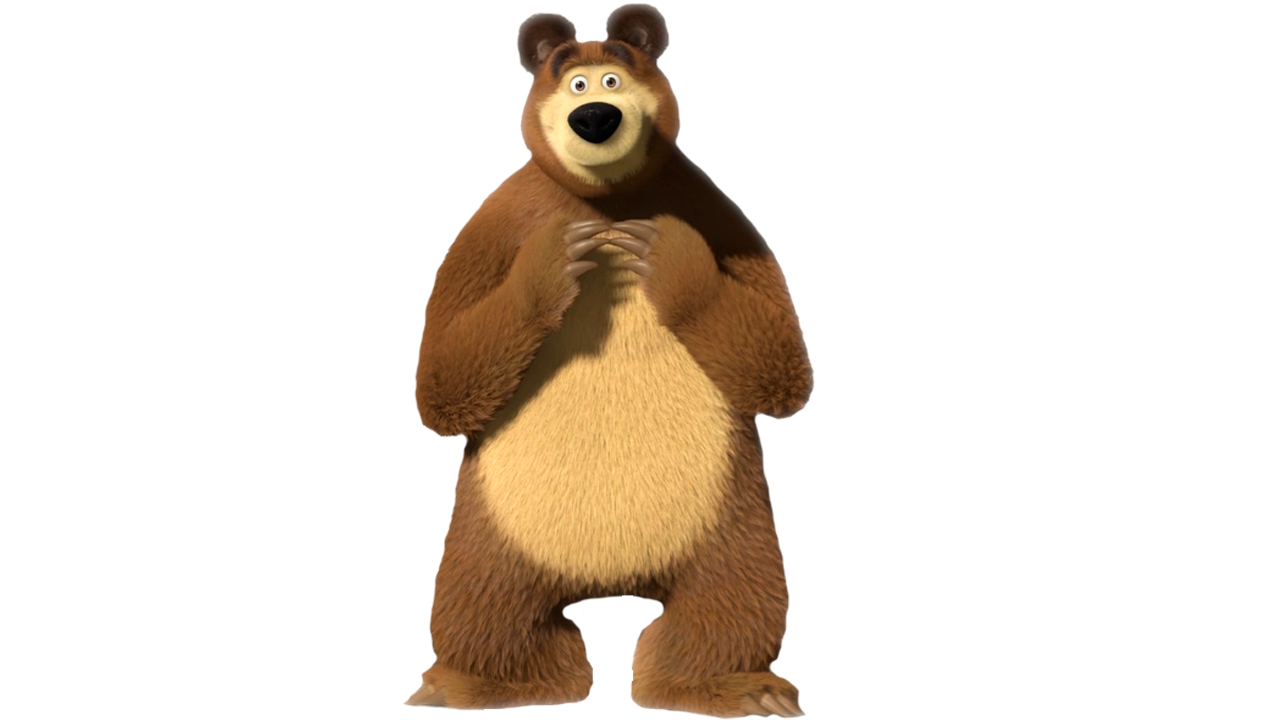 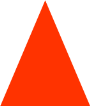 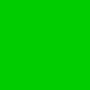 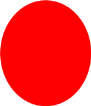 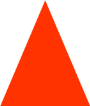 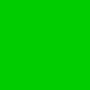 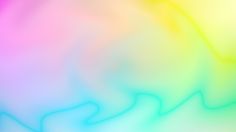 Собери в обруч
подходящие
фигуры
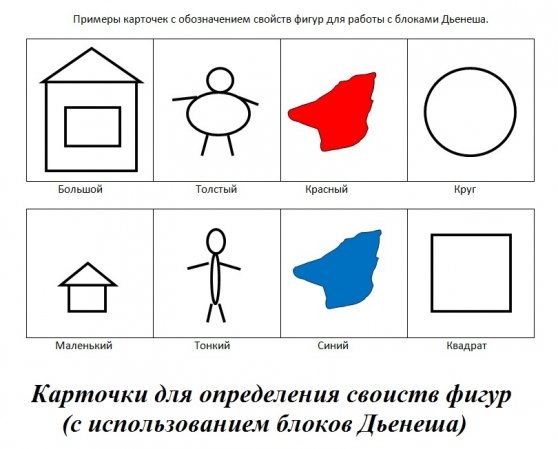 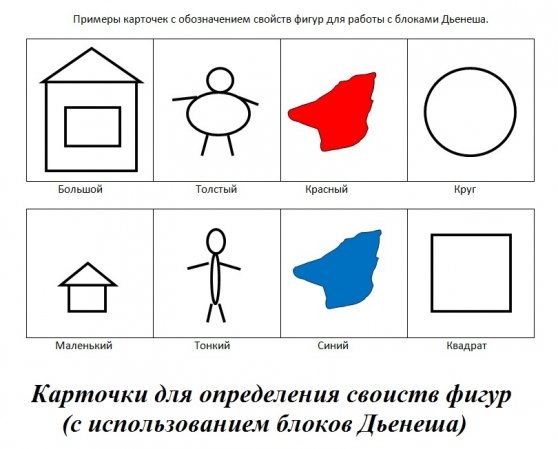 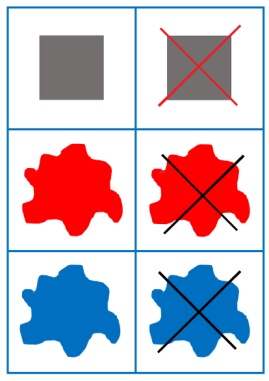 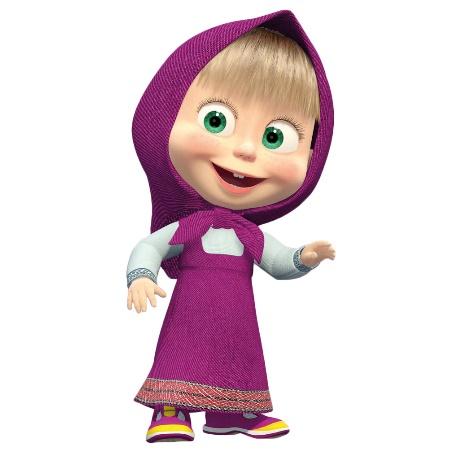 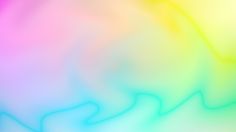 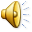 Молодцы!
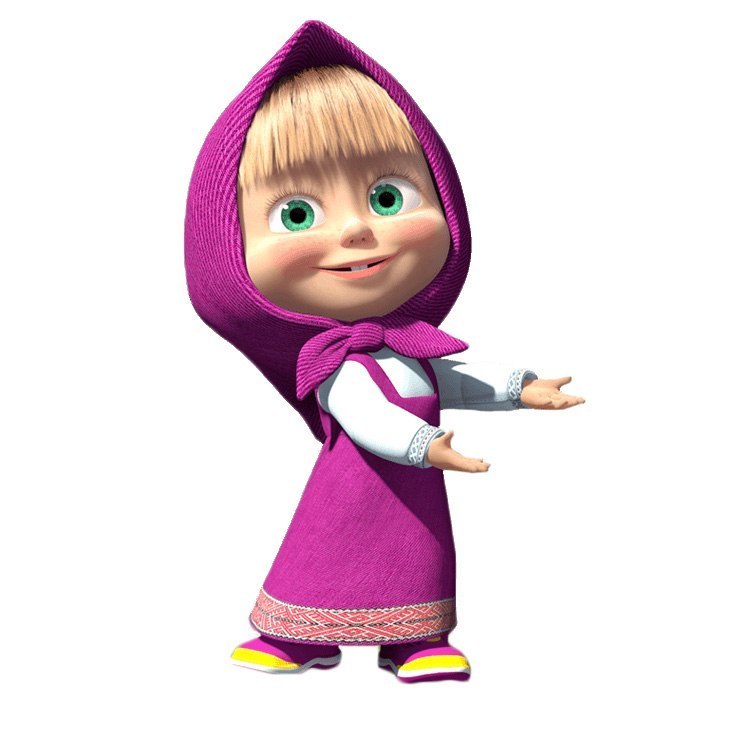 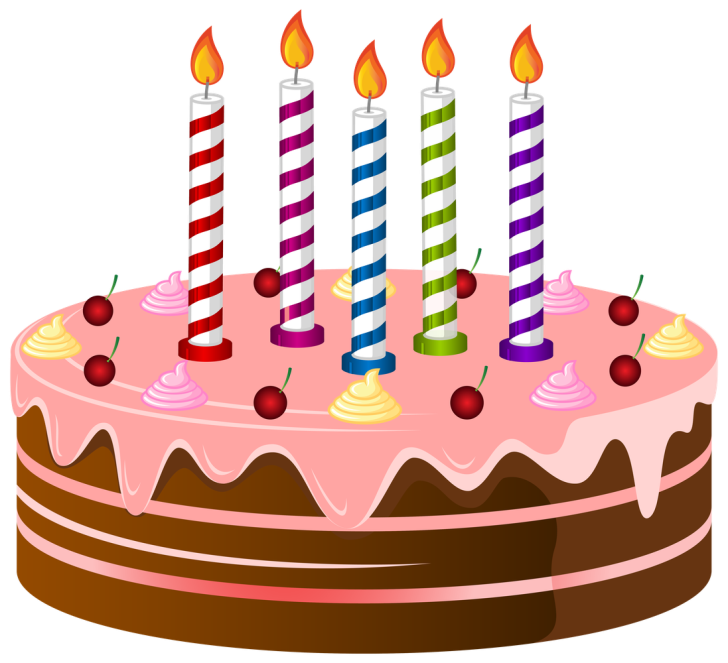 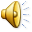 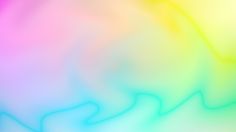 Сравни множества предметов выбрав знаки <,>,=.
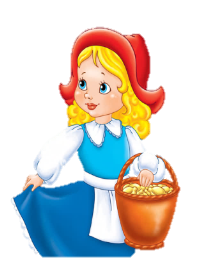 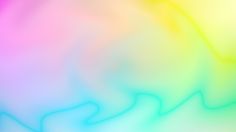 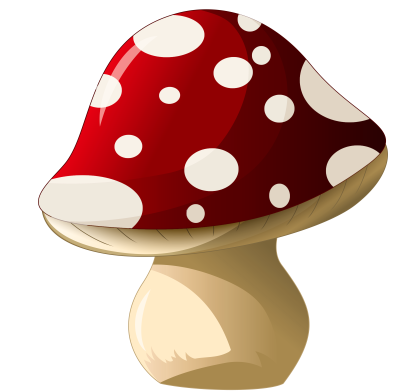 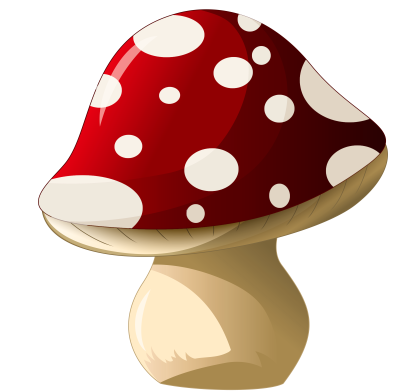 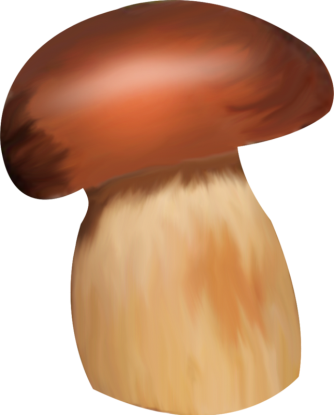 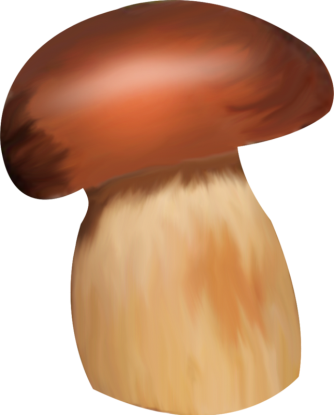 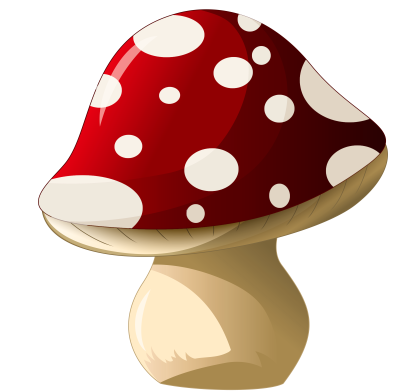 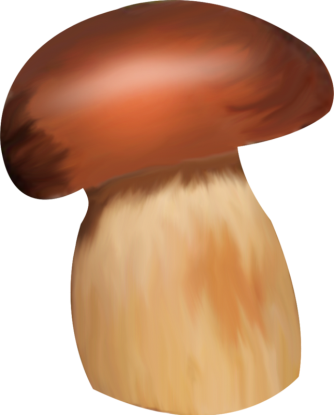 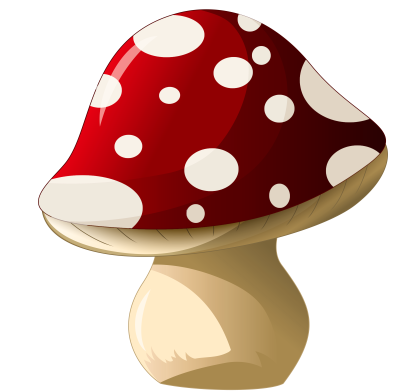 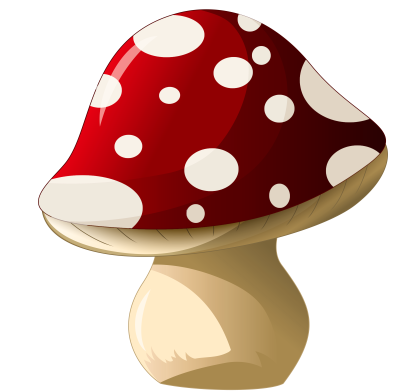 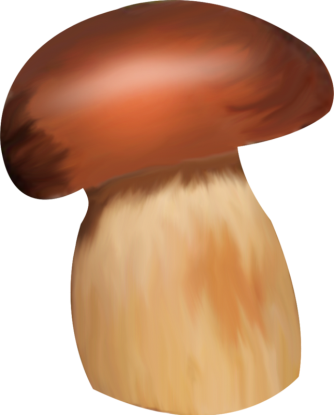 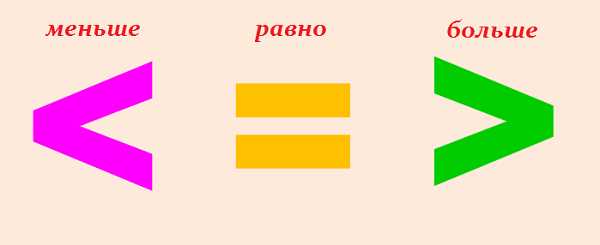 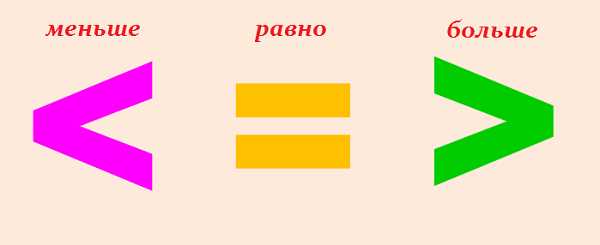 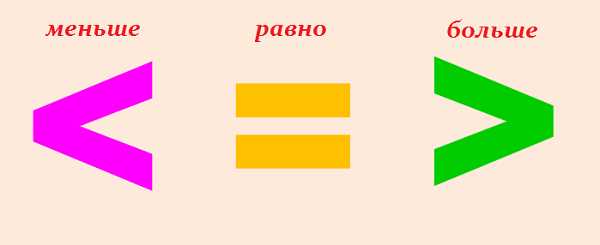 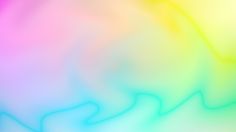 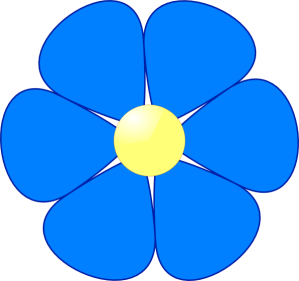 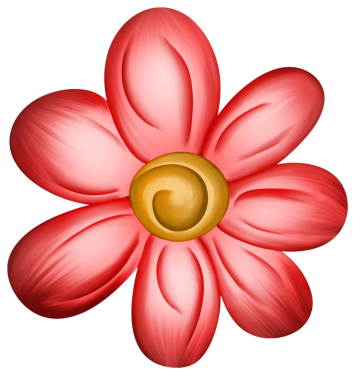 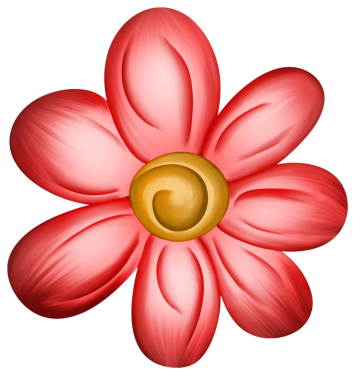 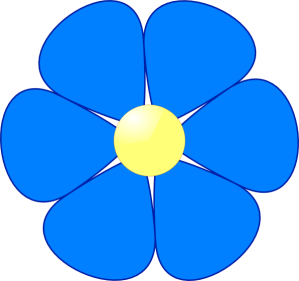 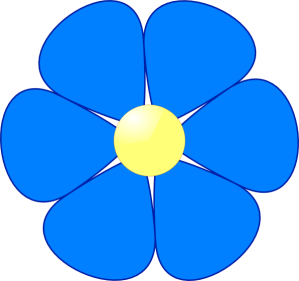 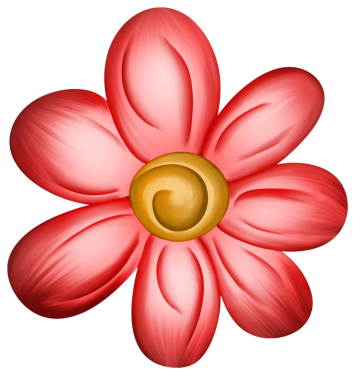 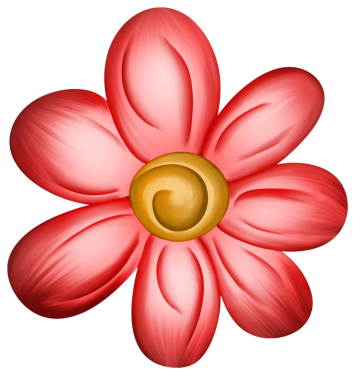 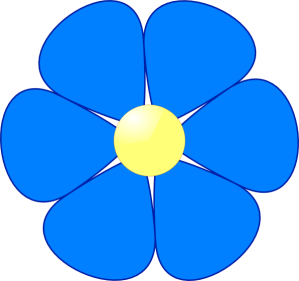 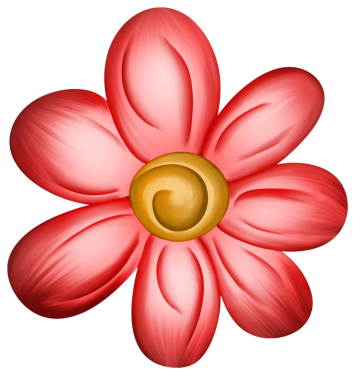 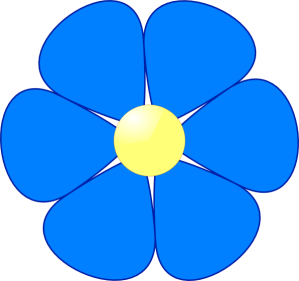 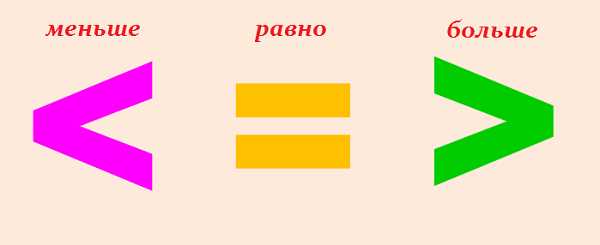 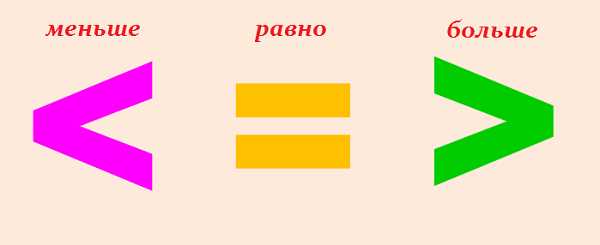 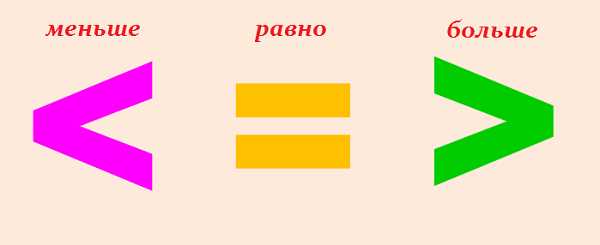 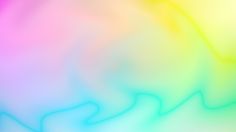 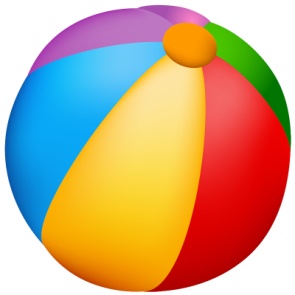 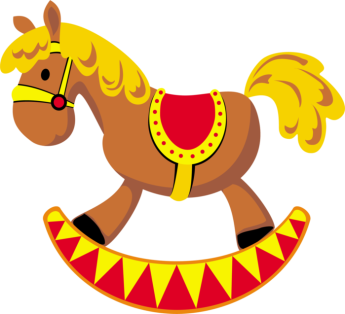 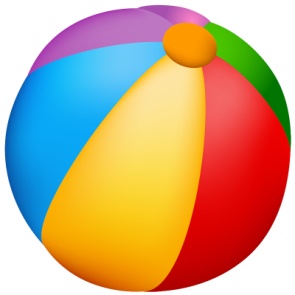 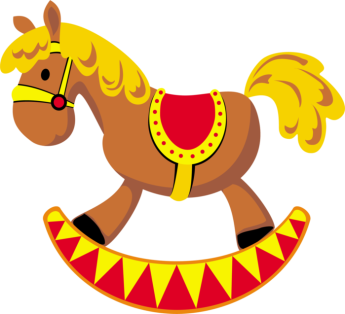 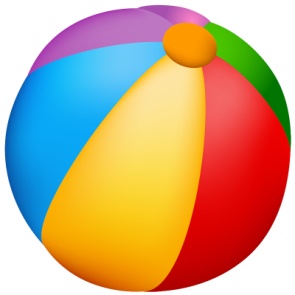 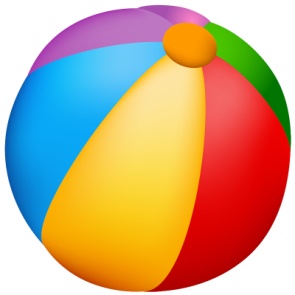 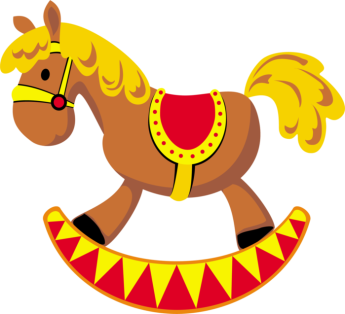 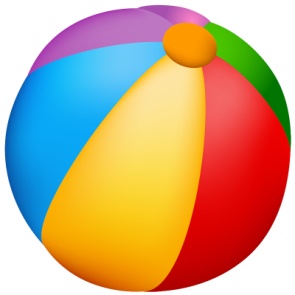 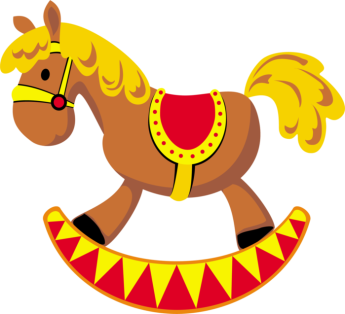 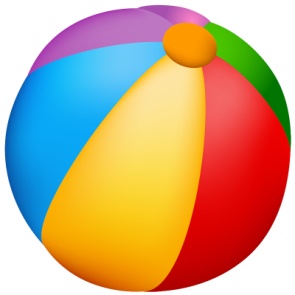 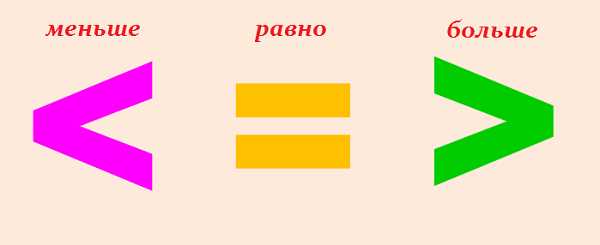 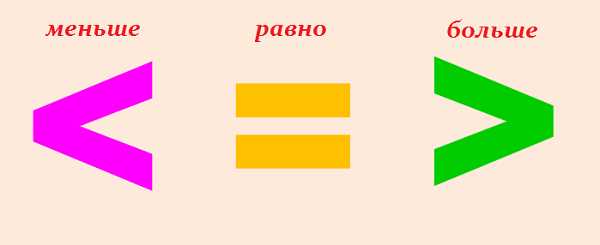 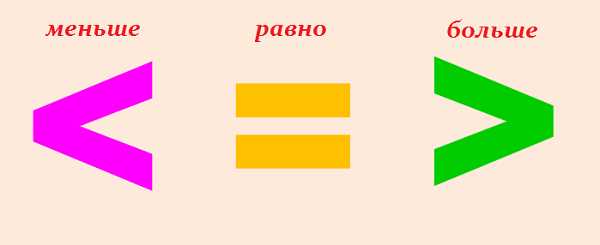 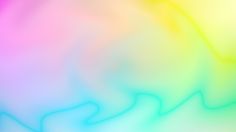 МОЛОДЦЫ!
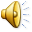 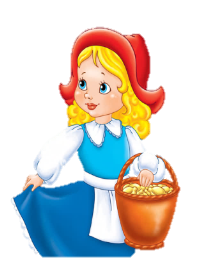 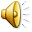